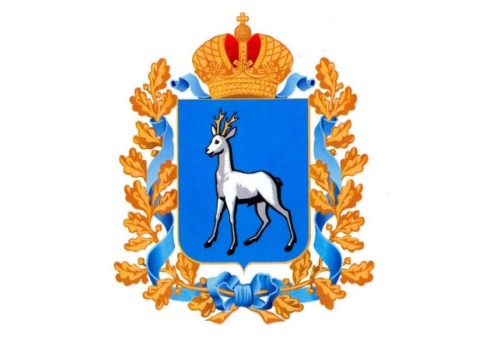 Министерство образования Самарской области
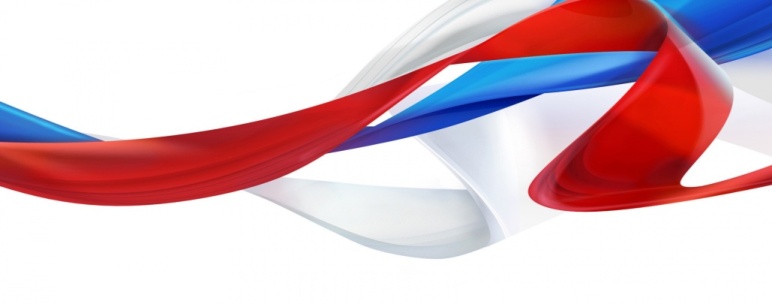 О ПРОВЕДЕНИИ РЕГИОНАЛЬНОГО 
КОНКУРСА «ПРИЗВАНИЕ - УЧИТЬ!»
28.08.2024
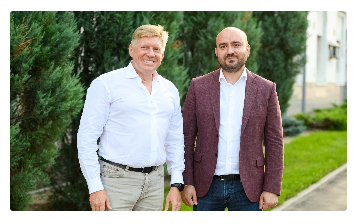 В САМАРСКОЙ ОБЛАСТИ СТАРТУЕТ
 РЕГИОНАЛЬНЫЙ 
КОНКУРС «ПРИЗВАНИЕ – УЧИТЬ!»
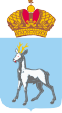 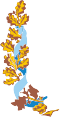 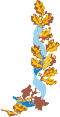 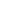 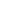 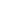 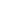 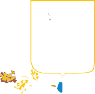 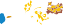 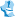 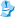 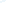 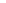 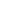 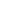 ЦЕЛЬ КОНКУРСА: стимулирование работников сферы образования Самарской области к совершенствованию преподавательской, воспитательной и иной профессиональной деятельности, развитие их творческих, интеллектуальных и профессиональных способностей, поддержка внедрения и использования инновационных технологий в образовательном процессе.
Врио губернатора Вячеслав Федорищев и основатель фонда «Эмпатия»* Михаил Шелков объявили о запуске совместной программы поддержки педагогов.

(Основание: Соглашение о сотрудничестве между Правительством Самарской области и Благотворительным фондом «Эмпатия» от 21.08.2024)


Педагог Самарской области может принять участие в конкурсе в одной из  15 номинаций  и в случае победы получить единовременную денежную выплату в размере 150 тысяч рублей (без учета НДФЛ).
* «Эмпатия» – фонд содействия общественно значимым проектам в сфере образования, культуры, науки и просвещения
РЕГИОНАЛЬНЫЙ КОНКУРС «ПРИЗВАНИЕ – УЧИТЬ!»
УЧРЕДИТЕЛИ КОНКУРСА: 

Министерство образования Самарской области
Благотворительный фонд «Эмпатия» 

ОРГАНИЗАТОРЫ КОНКУРСА:
«Институт развития образования»
«Региональный социопсихологический центр»
«Центр 
специального 
образования»
«Региональный центр развития трудовых ресурсов»
Центр 
профессионального образования
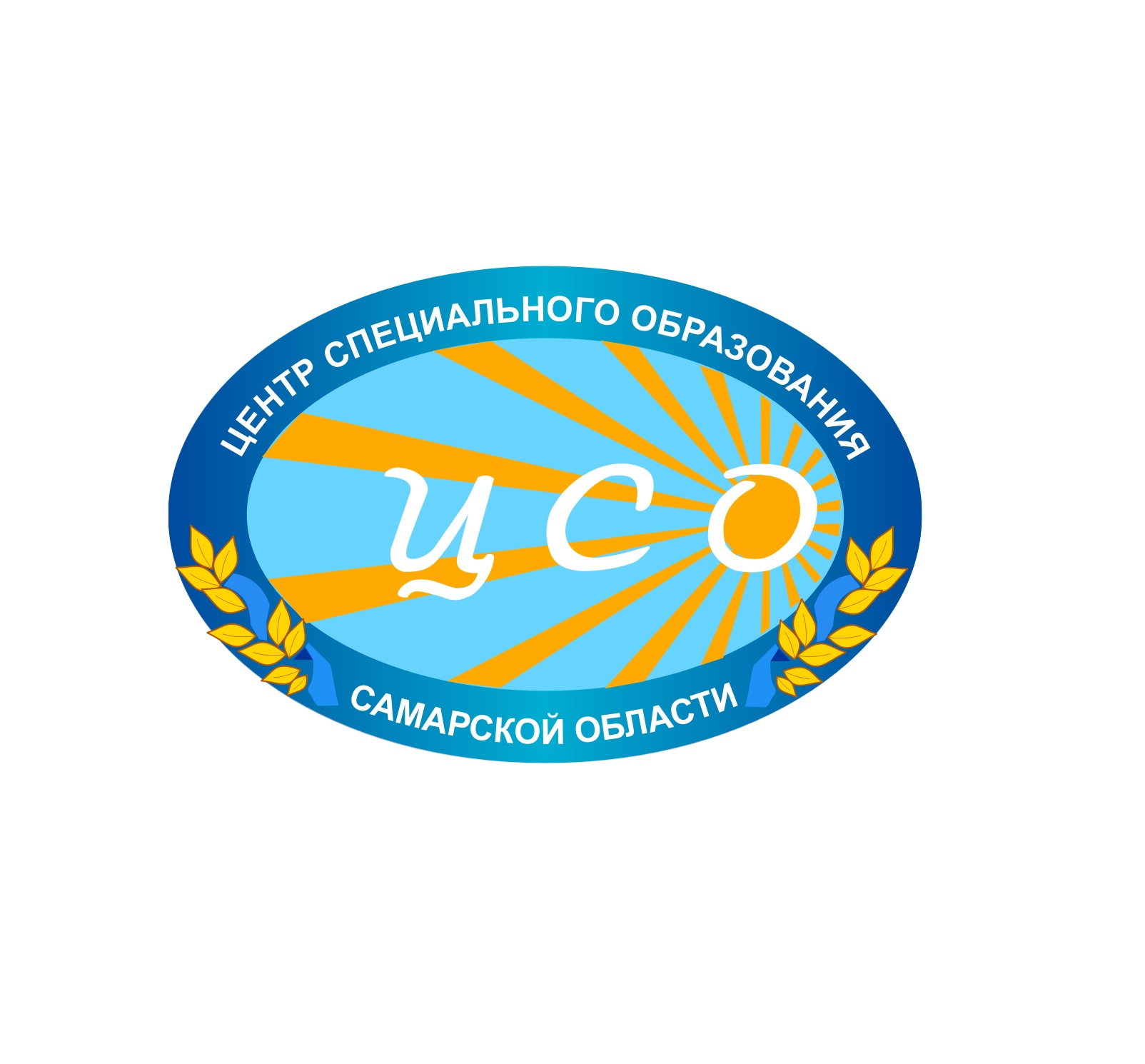 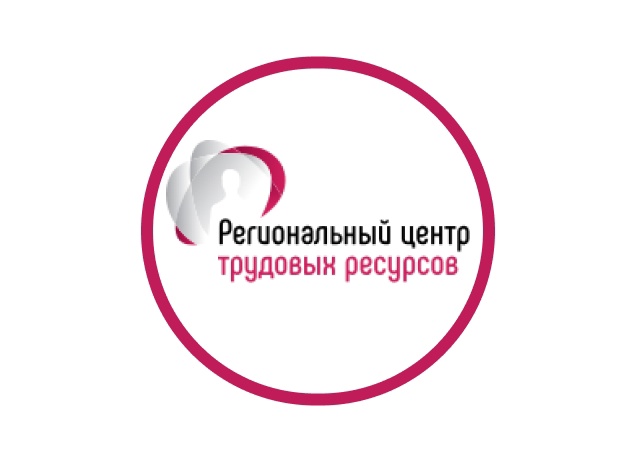 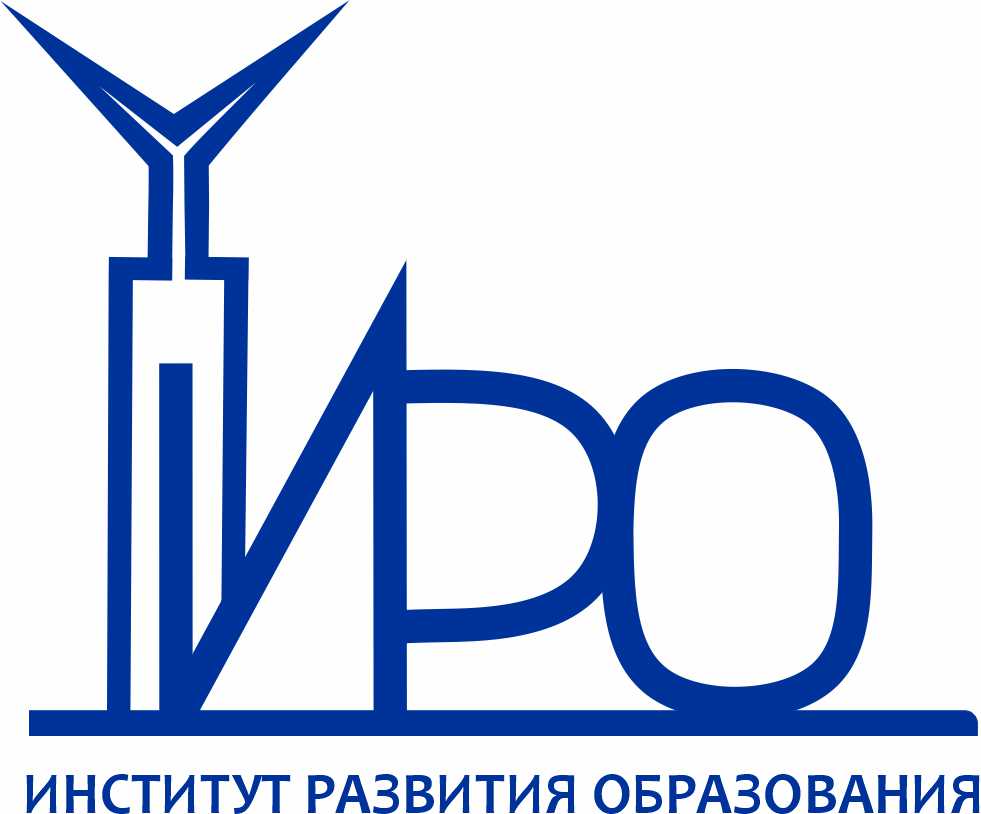 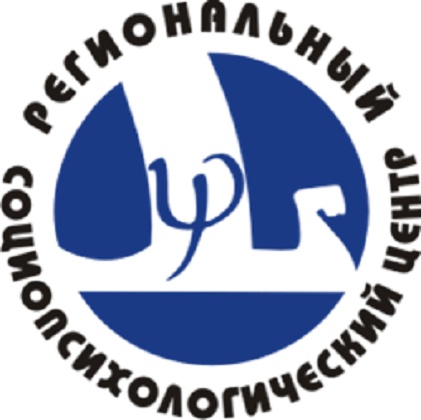 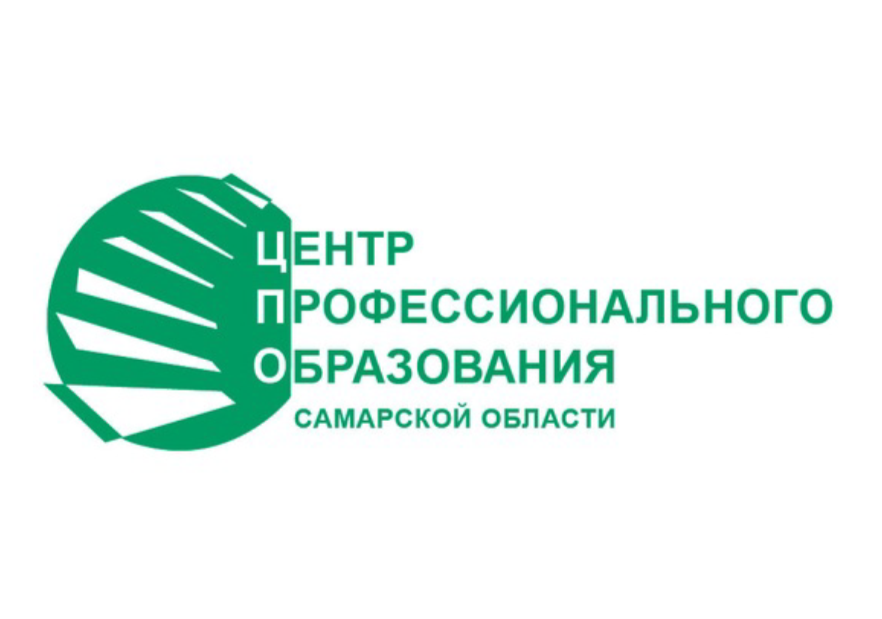 ИНФОРМАЦИОННАЯ ПОДДЕРЖКА КОНКУРСА: 
сайты учредителей и организаторов,
Министерство образования Самарской области https://educat.samregion.ru/
Благотворительный фонд «Эмпатия» http://empathy-foundation.ru/)
НОМИНАЦИИ РЕГИОНАЛЬНОГО  КОНКУРСА «ПРИЗВАНИЕ - УЧИТЬ!»
НОМИНАЦИИ РЕГИОНАЛЬНОГО  КОНКУРСА «ПРИЗВАНИЕ – УЧИТЬ!»
«Профессиональный дебют»
«Учитель»
«Учитель малокомплектной школы»
«Заместитель директора школы»
«Новации и традиции»
для учителей общеобразовательных организаций с численностью обучающихся от 151 человек; стаж работы на должностях педагогических работников не менее 3-х лет
для методистов, руководителей музеев и библиотек образовательных организаций; без предъявления требований к стажу работы
для зам. директоров по УВР, НМР, ВР, общеобразовательных организаций, реализующих программы  общего образования; без предъявления требований к стажу работы
для учителей,  педагогов дополнительного образования со стажем 1-3 года , советников директоров по воспитанию и взаимодействию с детскими общественными объединениями; стаж до 3-х лет
для учителей общеобразовательных организаций с численностью обучающихся до 150 человек (включительно); стаж работы на должностях педагогических работников не менее 3-х лет
«Педагог-преподаватель ОБЗР (ОБЖ)»
«Педагог, работающий с детьми c ОВЗ»
«Воспитатель в дошкольном образовании»
«Мастер производственного обучения»
«Социальный педагог»
стаж работы в должности не менее 3-х лет
для педработников, реализующих адаптированные образовательные программы; стаж работы не менее 3-х лет
для воспитателей общеобразовательных организаций, реализующих образовательные программы дошкольного образования, стаж не менее 3-х лет
для социальных педагогов образовательных организаций; стаж работы в должности не менее 3-х лет
для преподавателей и мастеров производственного обучения образовательных организаций СПО со стажем не менее 3-х лет
«Педагог-психолог»
«Педагогический работник дошкольного образования»
«Педагог дополнительного образования»
«Воспитатель в дошкольном образовании, работающий с детьми с ограниченными возможностями здоровья»
«Классный руководитель»
для педагогов допобразования, тренеров-преподавателей; 
стаж работы не менее 3-х лет
для пед.работников образовательных организаций; осуществляющих классное руководство не менее 3-х лет
для музыкальных руководителей, инструкторов по физической культуре, реализующих основные программы дошкольного образования; стаж работы не менее 3-х лет
для педработников, реализующих адаптированные образовательные программ дошкольного образования; стаж  работы не менее 3-х лет
для педагогов-психологов образовательных организаций, а также центров психолого-педагогической, медицинской и социальной помощи, подведомственных министерству, со стажем работы не менее 3-х лет
РАСПРЕДЕЛЕНИЕ ОРГАНИЗАТОРОВ ПО НОМИНАЦИЯМ КОНКУРСА
«Центр 
специального 
образования»
«Региональный социопсихологический центр»
Центр 
профессионального 
образования
«Институт развития образования»
«Институт развития образования»
«Учитель», 
«Учитель малокомплектной школы», 
«Новации и традиции», «Профессиональный дебют», «Заместитель директора школы», «Воспитатель в дошкольном образовании», 
«Педагог-преподаватель ОБЗР (ОБЖ)», 
«Педагог дополнительного образования», 
«Классный руководитель», «Педагогический работник дошкольного образования»
«Мастер производственного обучения»
«Социальный педагог», 
«Педагог-психолог»
«Педагог, работающий с детьми с ОВЗ», 
«Воспитатель в дошкольном образовании, работающий с детьми с ОВЗ»
УЧАСТНИКИ КОНКУРСА: 

основные работники государственных и муниципальных образовательных организаций, а также работники подведомственных министерству области ГБОУ ППМС-центров (нагрузка – не менее 1 ставки)
Требования к стажу работы и (или) квалификации: по каждой номинации Конкурса отдельно. 
Участник Конкурса направляет заявку на участие только в одной номинации.
Победители Конкурса имеют право повторно состязаться в той же самой номинации не раньше, чем через 3 года, и без ограничений в иных номинациях.
ЭТАПЫ РЕГИОНАЛЬНОГО  КОНКУРСА «ПРИЗВАНИЕ – УЧИТЬ!»
ЭТАП 1. 
Направление заявки для участия в Конкурсе осуществляется Участником Конкурса самостоятельно в личном кабинете автоматизированной информационной системы «Кадры в образовании. Самарская область» https://staffedu.samregion.ru/
ПОБЕДИТЕЛИ - три участника Конкурса, набравшие наибольшее количество баллов в общем рейтинге в каждой из номинаций
        
    НАГРАЖДАЮТСЯ:

дипломами Министерства,
денежным вознаграждением - выплаты за счет средств Фонда в рамках его уставной деятельности (сумма утверждается протоколом Президиума Фонда).
ЭТАП 2. 
Техническая экспертиза заявки РЦРТР.
ЭТАП 3. 
Содержательная экспертиза конкурсных материалов Конкурсной комиссией
ЭТАП 4. 
Объявление победителей и призеров Конкурса Учредителями Конкурса
КОНКУРСНЫЕ МАТЕРИАЛЫ УЧАСТНИКОВ 
РЕГИОНАЛЬНОГО  КОНКУРСА «ПРИЗВАНИЕ – УЧИТЬ!»
ПЕДАГОГИЧЕСКОЕ ЭССЕ, отражающее профессиональную позицию участника. Содержание должно соответствовать номинации, создавать целостное представление о ценностно-смысловых ориентирах в области профессиональной деятельности, понимание целей и задач собственной профессиональной деятельности в общих трендах и ценностях образования и воспитания детей в условиях вызовов современности.

2. ИНФОРМАЦИОННО-АНАЛИТИЧЕСКАЯ СПРАВКА О ДОСТИЖЕНИЯХ участника Конкурса за последние три года (для Участников Конкурса в номинации «Профессиональный дебют» достижения описываются сроком от одного года) в отношении позиций, отраженных в педагогическом эссе.

3. ТЕХНОЛОГИЧЕСКАЯ КАРТА УРОКА, ЗАНЯТИЯ, МЕРОПРИЯТИЯ является авторской разработкой участника, отражает цели, задачи, этапы, методы и приемы работы, планируемые результаты образовательной деятельности, способы их оценки. В структуре технологической карты выделяются этапы занятия, по каждому из которых указываются формы работ, содержание деятельности педагога (ведущего) и участников мероприятия (обучающиеся / педагоги / родители обучающихся  или иные категории участников, далее – участники мероприятия, целевая группа).

4. ВИДЕОФРАГМЕНТ УРОКА, ЗАНЯТИЯ, МЕРОПРИЯТИЯ, который отражает ключевые моменты реализации урока, занятия, мероприятия, представленного в технологической карте, и демонстрирует применение Участником Конкурса выбранной технологии обучения (профессионального развития педагогов, психолого-педагогического просвещения родителей и т.п.). Длительность видеофрагмента – не менее 10 и не более 20 мин.
ГРАФИК ПРОВЕДЕНИЯ РЕГИОНАЛЬНОГО  КОНКУРСА «ПРИЗВАНИЕ – УЧИТЬ!» В 2024 году